Квалификация (ФЗ №273):
- уровень знаний, умений, навыков и компетенции, характеризующий подготовленность к выполнению определенного вида профессиональной деятельности
Квалификация (общая трактовка): 
   1)   готовность к выполнению определенного вида профессиональной деятельности
   2) официальное признание (в виде  свидетельства/    диплома/сертификата) освоения  определенного вида профессиональной деятельности
Экзамен (квалификационный)
 по профессиональным модулям 

Практическая работа, как часть оценивания квалификации по программам подготовки, квалифицированных рабочих, служащих 
 
Экзамен квалификационный с элементами демонстрационного экзамена
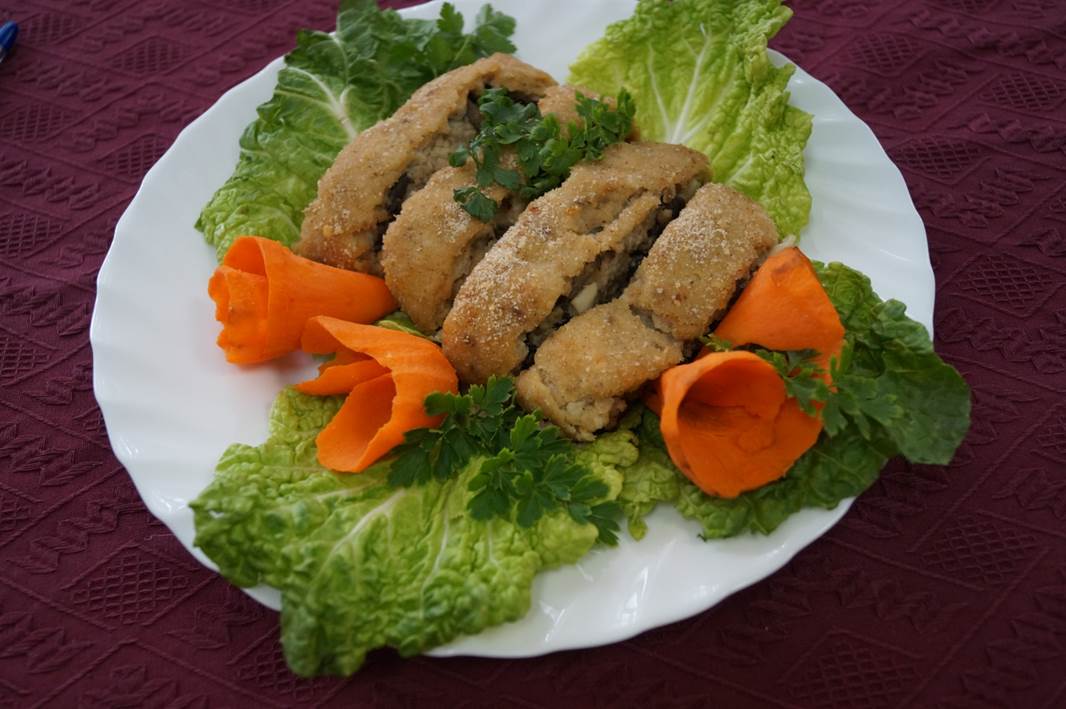 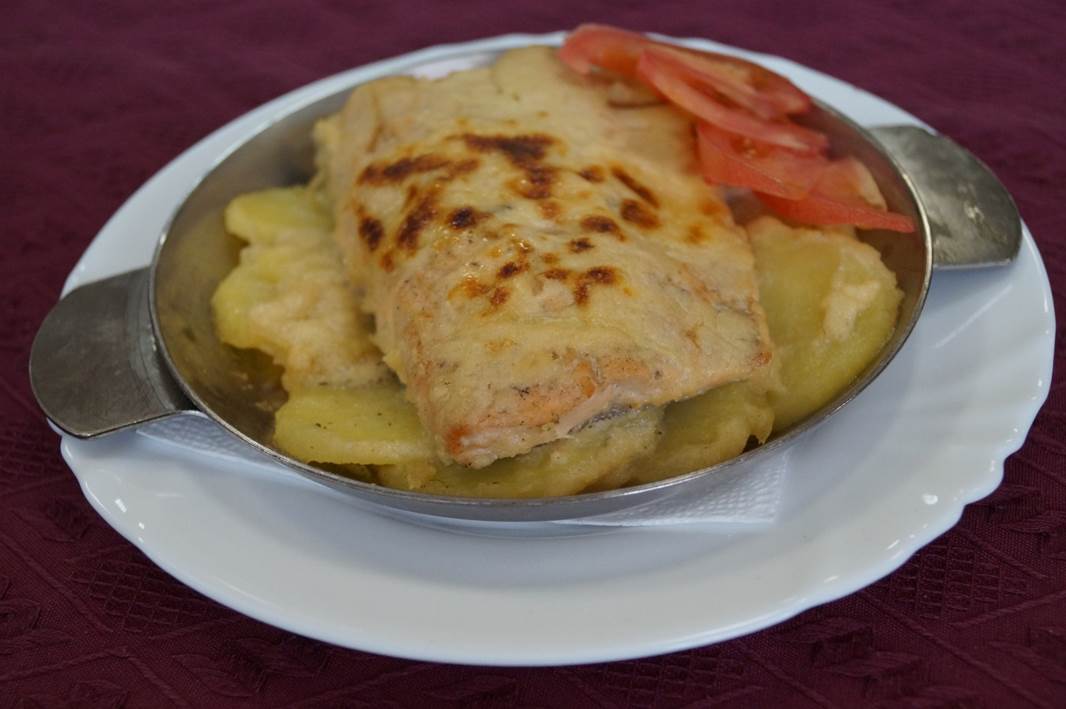 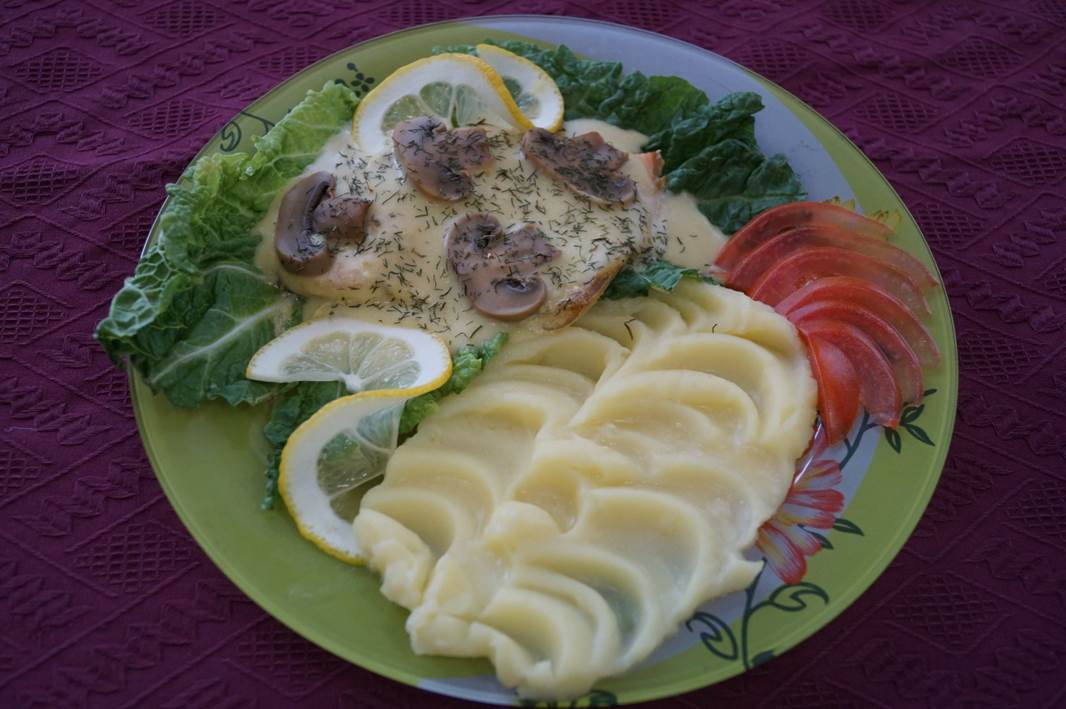 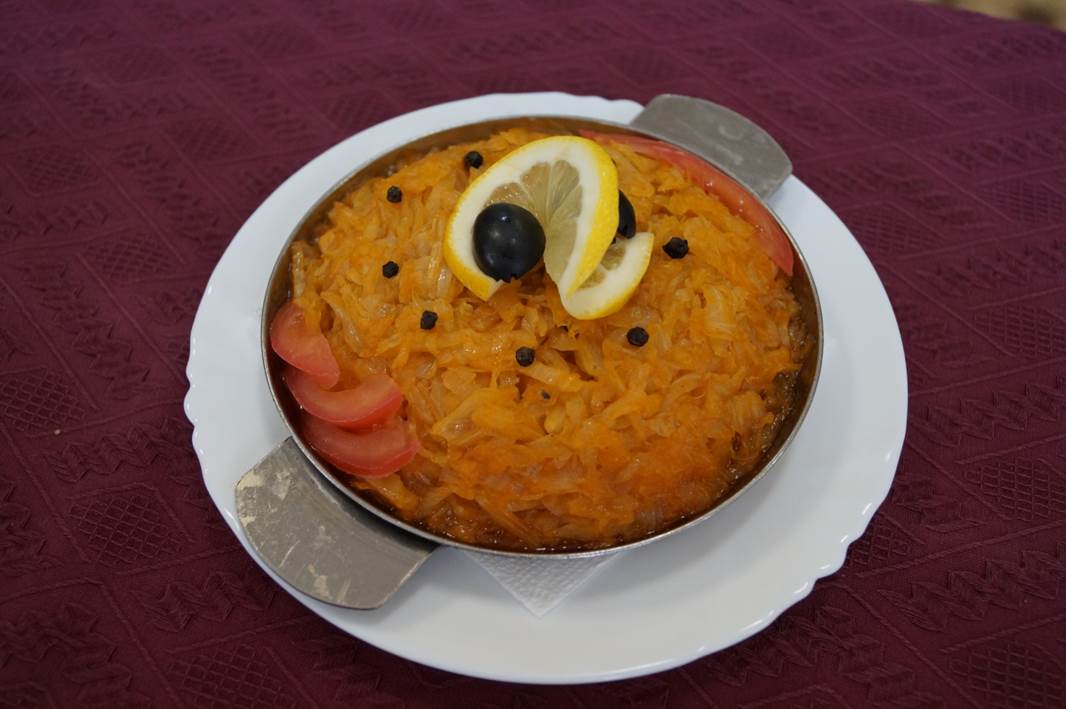 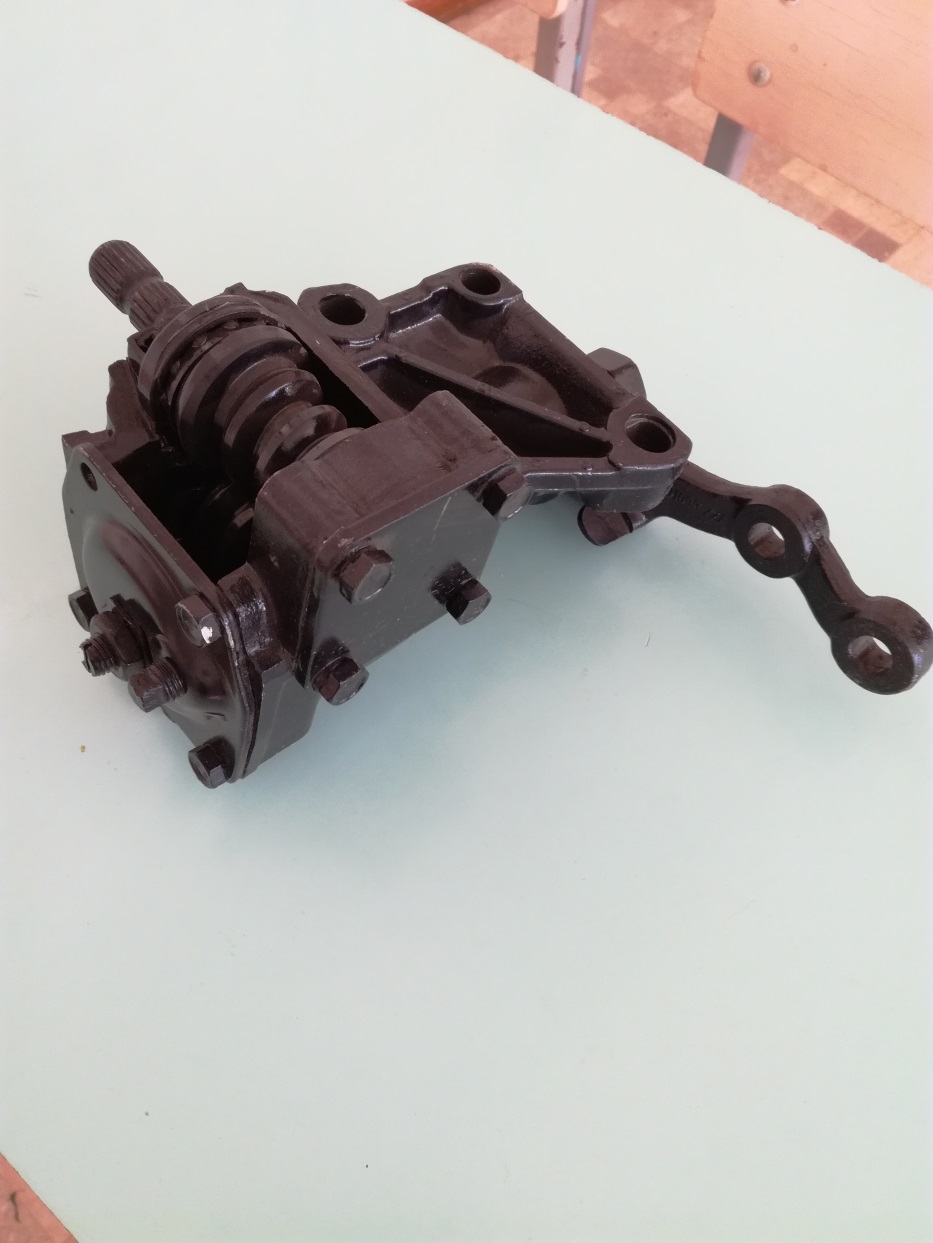 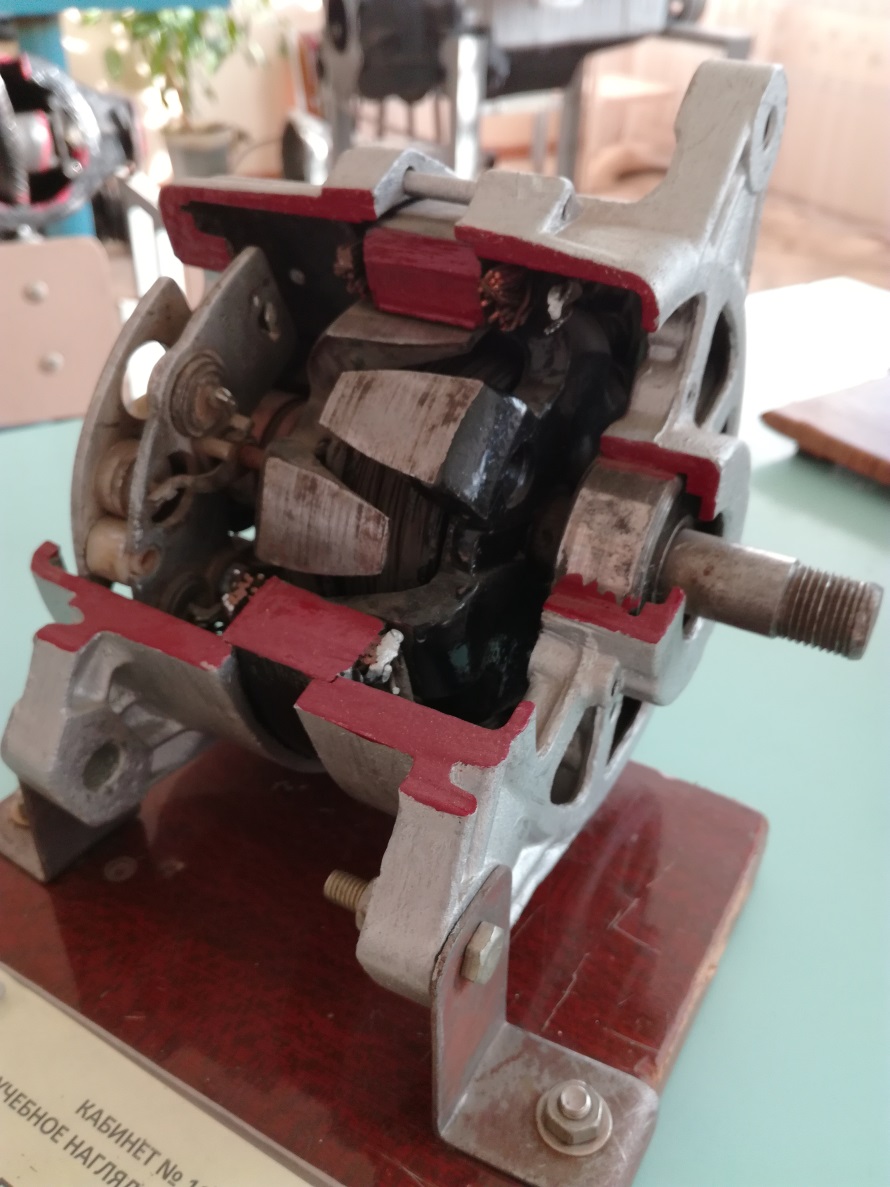 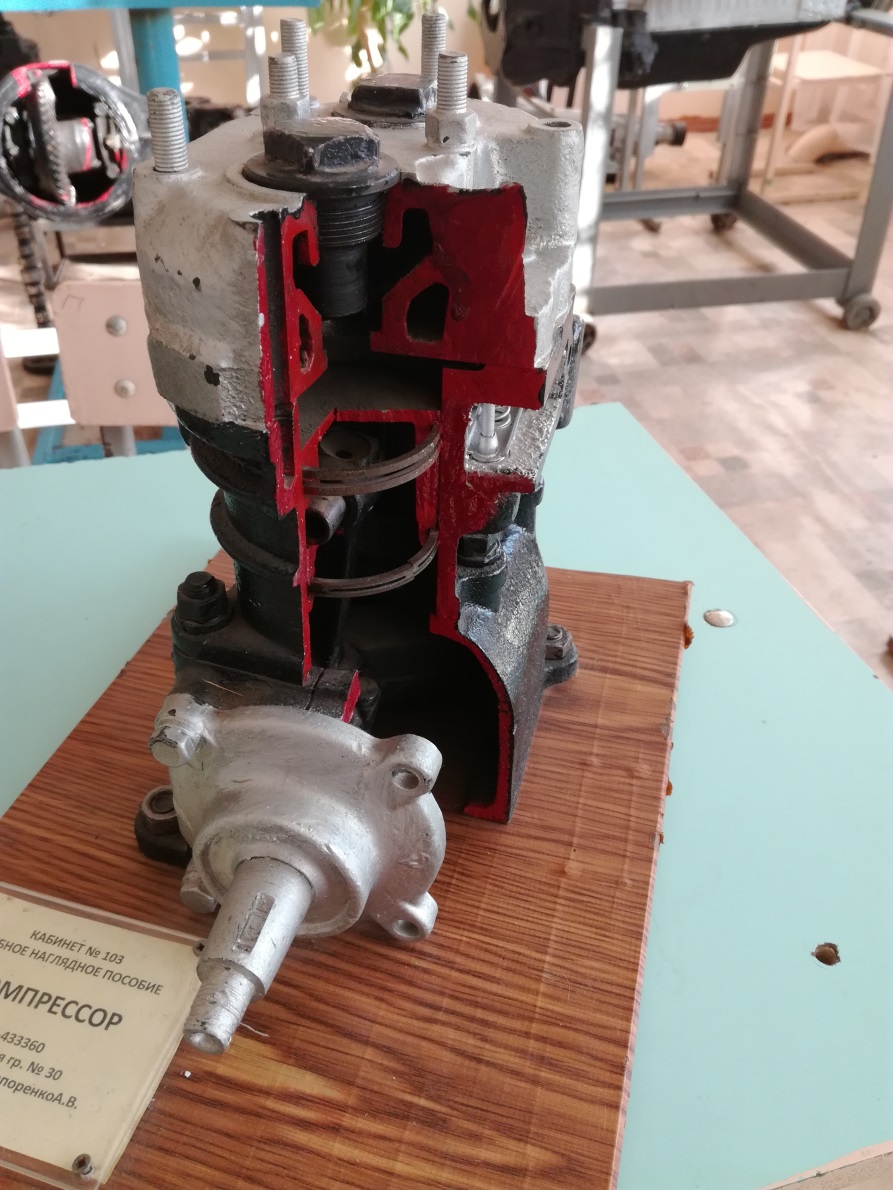 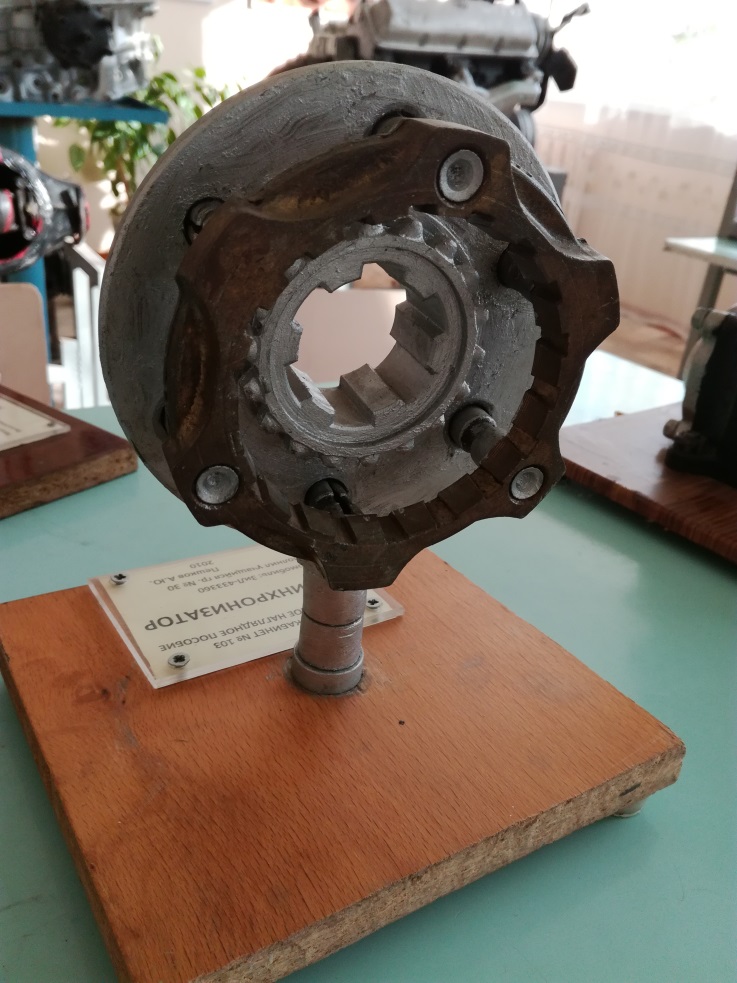 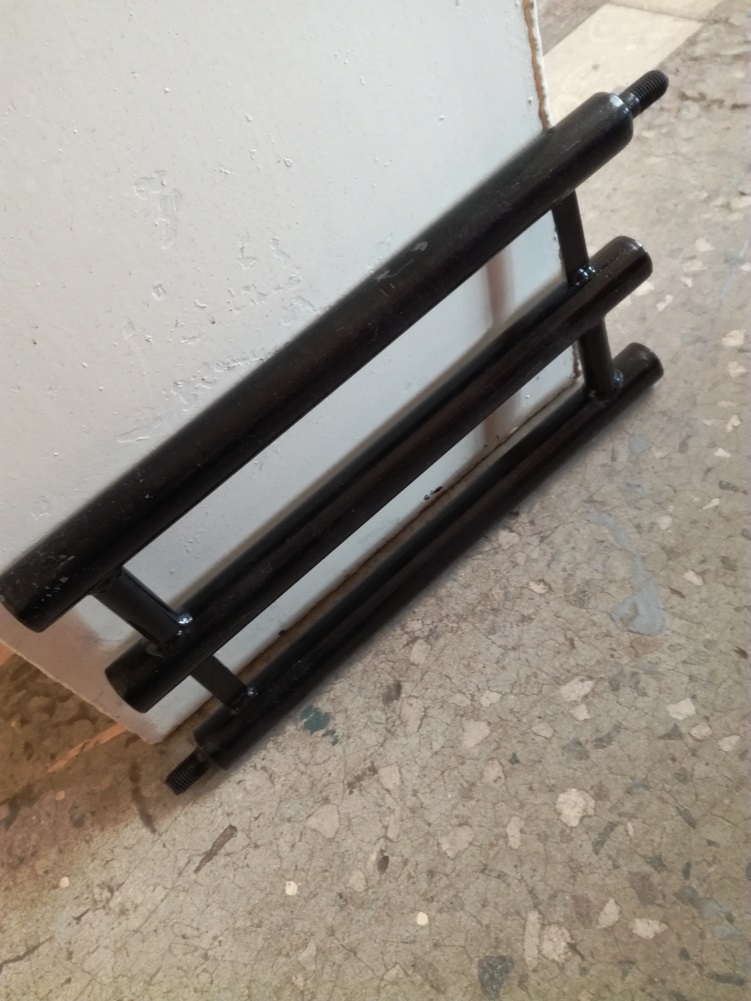 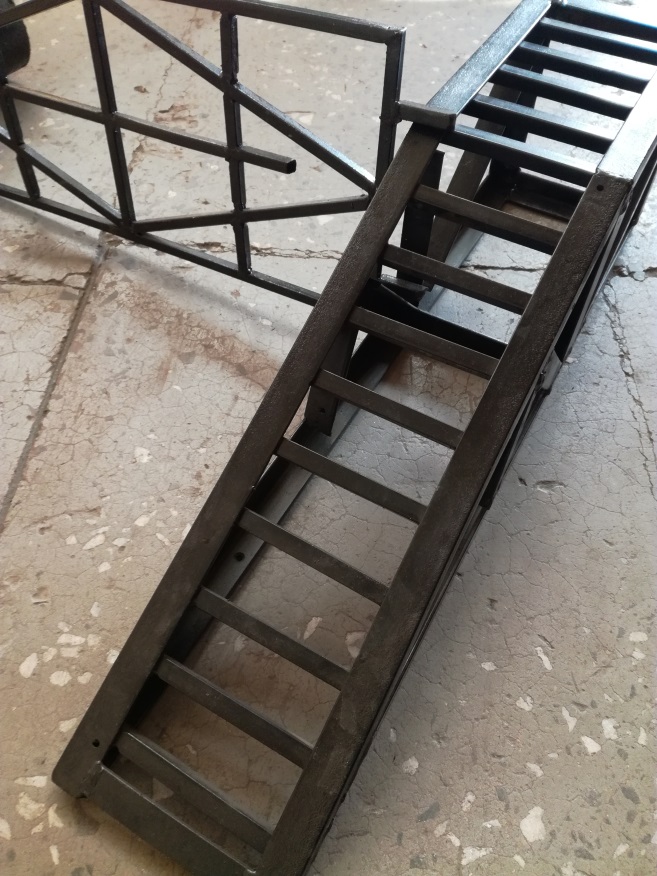 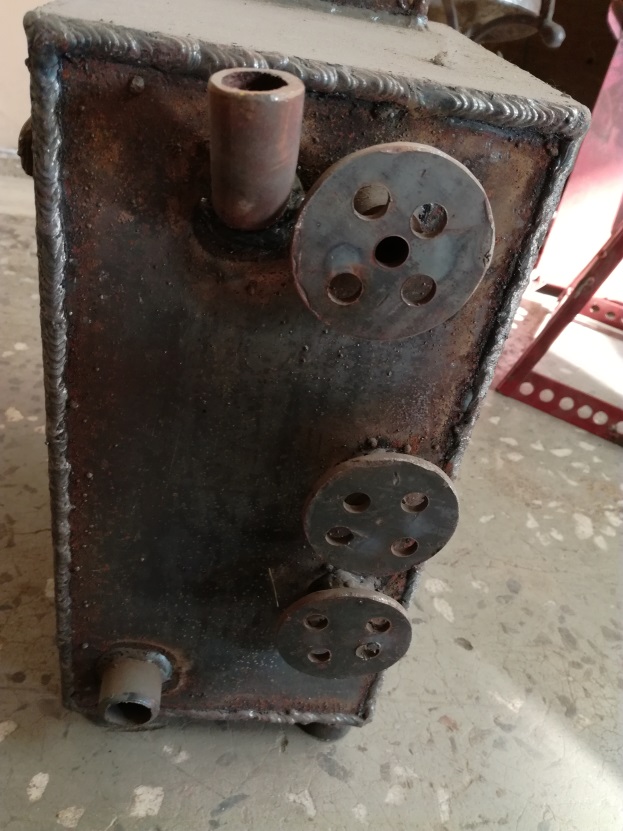 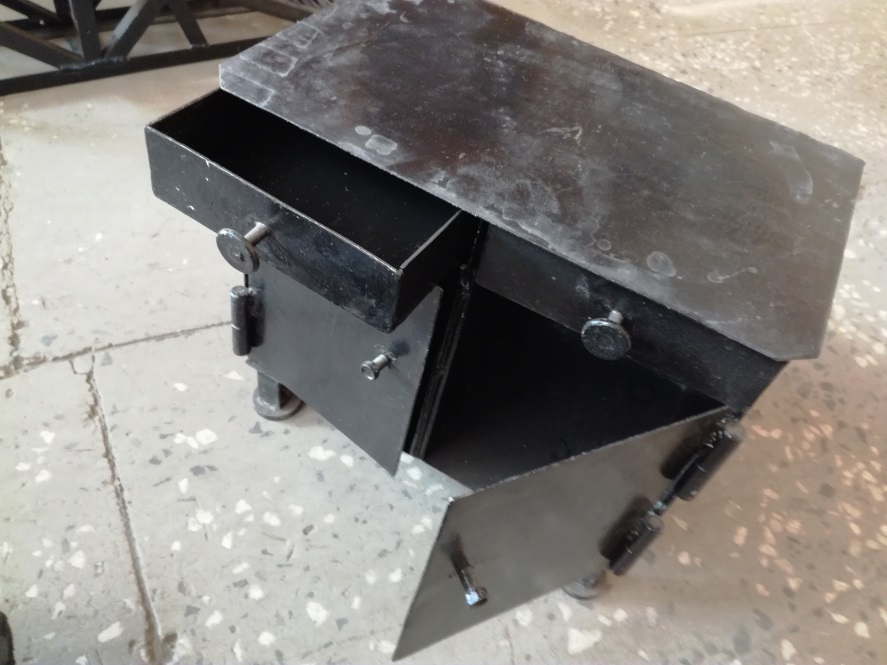 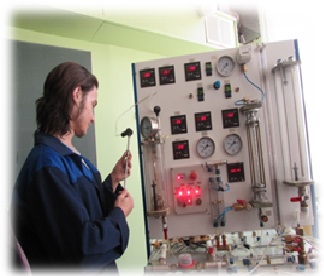 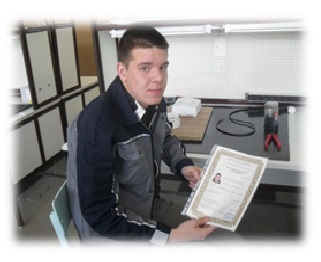 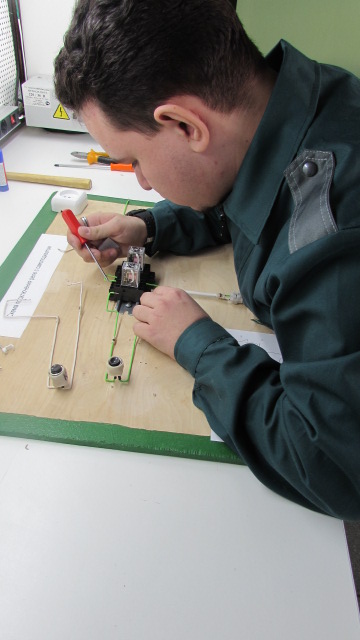 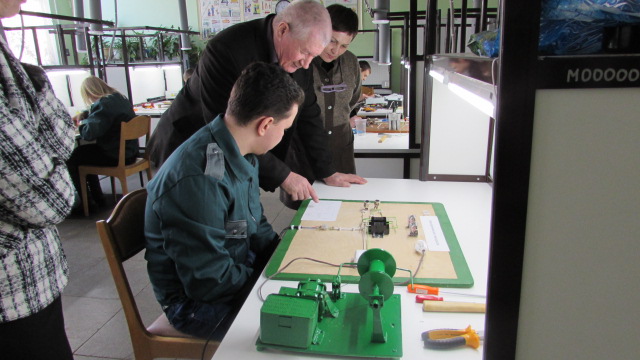 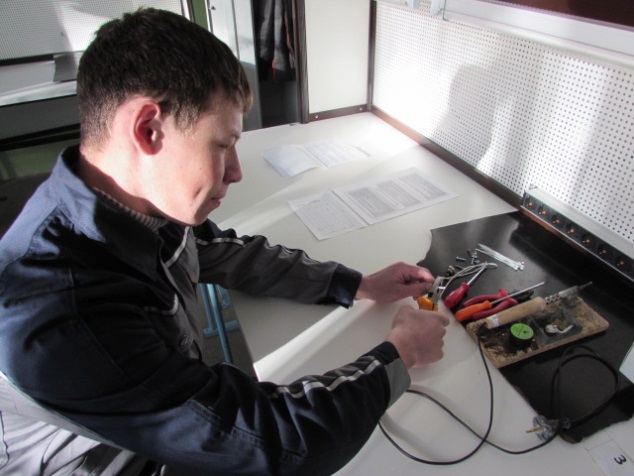 Формами государственной итоговой аттестации по образовательным программам СПО в соответствии с ФГОС СПО являются защита ВКР и (или) государственный (ые) экзамены, в том числе в виде демонстрационного экзамена.
Демонстрационный экзамен предусматривает моделирование реальных производственных условий для решения выпускниками практических задач профессиональной деятельности.
Нормативные документы
СПЕЦИАЛЬНЫЕ ПЛОЩАДКИ
современное технологическое оборудование, позволяющее выполнить задание, приближенное к производственному, в количестве, достаточном для всей группы обучающихся, в сроки, отводимые на экзаменационные процедуры 

СПЕЦИАЛЬНЫЕ ИНСТРУМЕНТЫ ОЦЕНКИ
контрольно-измерительные материалы, 
     позволяющие объективно оценить достижения обучающихся 

СПЕЦИАЛЬНО ПОДГОТОВЛЕННЫЕ КАДРЫ
достаточное количество экспертов, способных оценить качество выполняемых работ
Экзамен (квалификационный) с элементами демонстрационного экзамена – форма проведения промежуточной аттестации по профессиональному модулю, в ходе которой обучающийся выполняет определенные трудовые действия, демонстрируя владение умениями и навыками  в соответствии с  Техническим описанием  компетенции в части соответствия данному виду деятельности ФГОС СПО.
Целью экзамена (квалификационного) с элементами демонстрационного является оценка результатов обучения методом наблюдения за выполнением трудовых действий на рабочем месте.
ПОЛОЖЕНИЕ 
об организации и проведении экзамена (квалификационного)
 с элементами демонстрационного экзамена
в государственном автономном профессиональном образовательном учреждении
«Краснокаменский горно-промышленный техникум»
(«ГАПОУ «КГПТ»)


Регистрационный номер ____________






г. Краснокаменск
2018 г.
Государственное автономное профессиональное образовательное учреждение
«Краснокаменский горно - промышленный техникум»

КОМПЛЕКТ ОЦЕНОЧНОЙ ДОКУМЕНТАЦИИ
для проведения экзамена (квалификационного)
с элементами демонстрационного экзамена
по профессиональному модулю
ПМ 02. Приготовление, оформление и подготовка к реализации горячих блюд, 
кулинарных изделий, закусок разнообразного ассортимента
 
программы подготовки квалифицированных рабочих, служащих 
                          43.01.09 Повар, кондитер
 
 
  
г.Краснокаменск  
2018г.
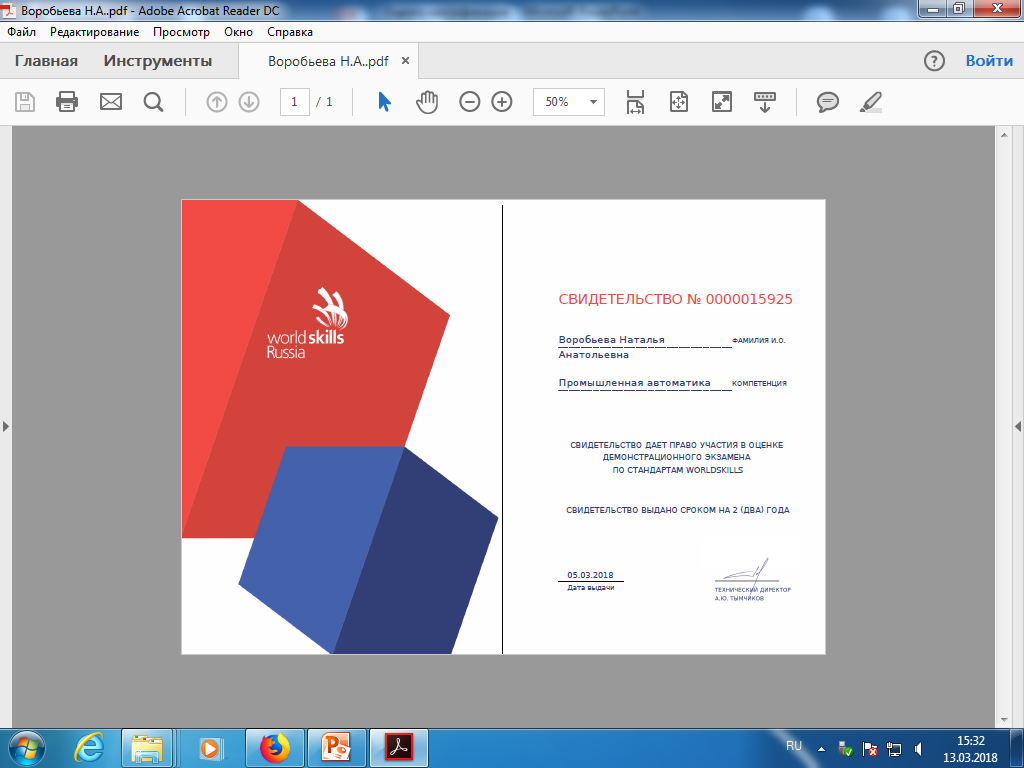 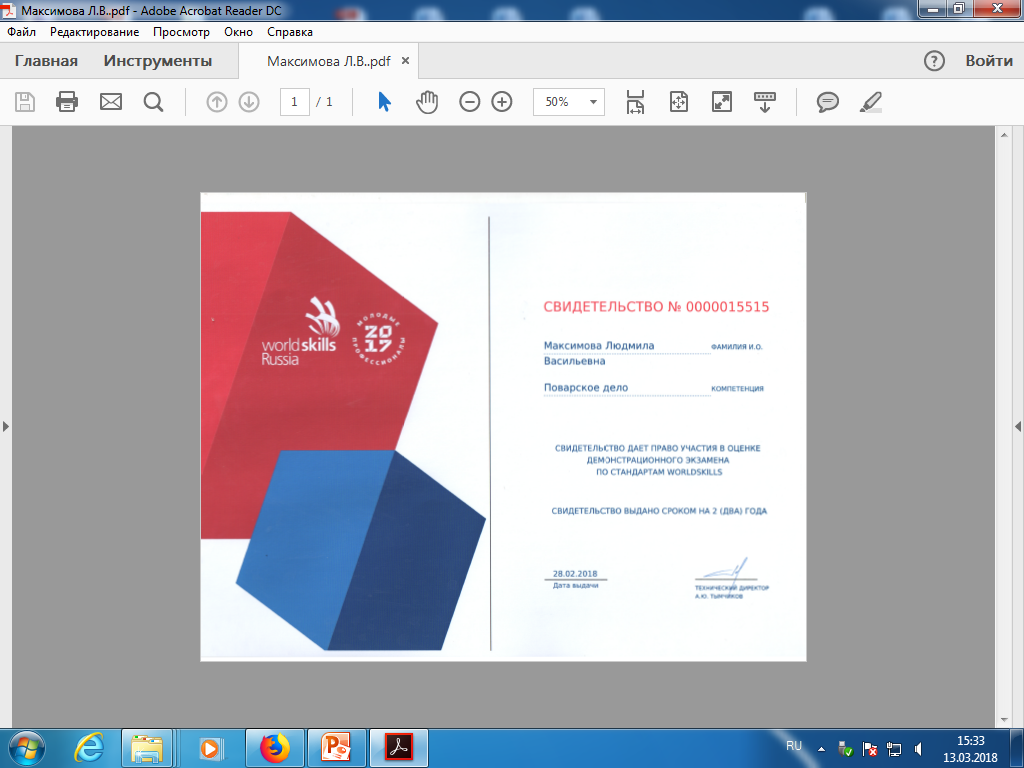 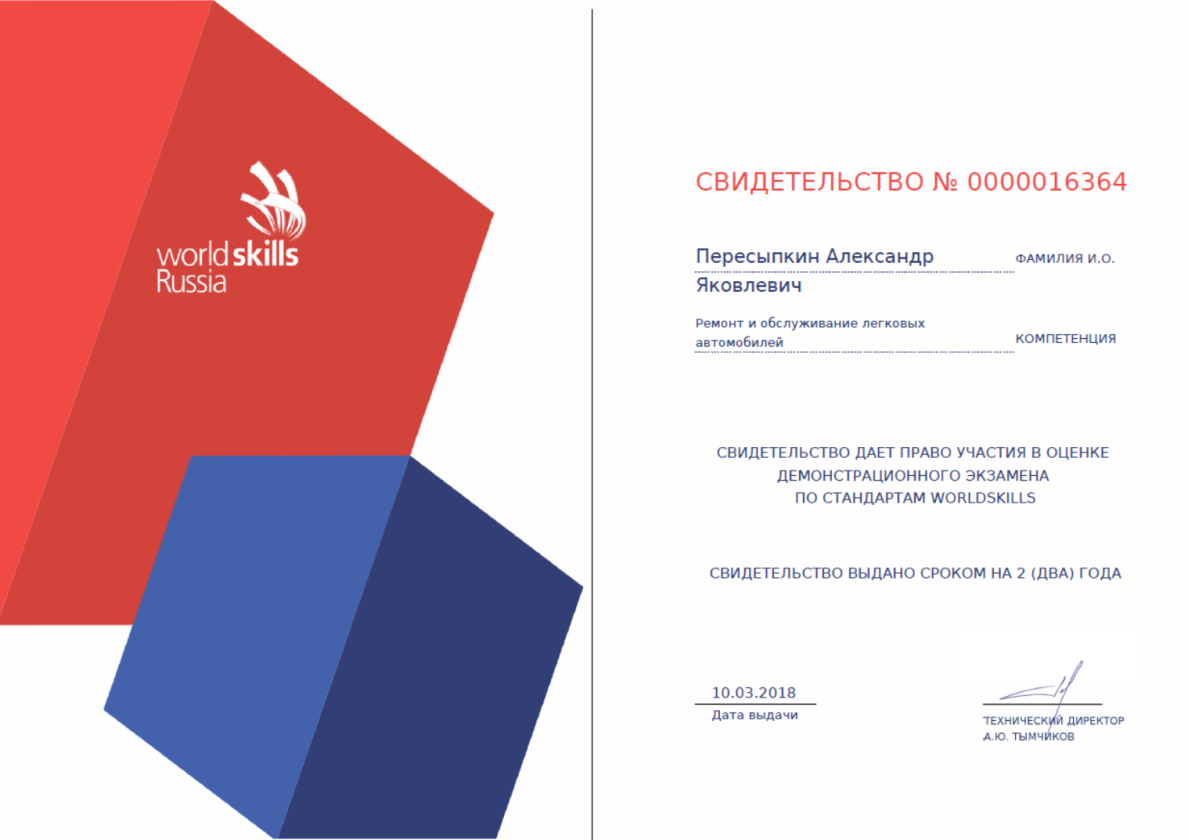 Стирание различий между ГИА по специальностям СПО и профессиям СПО 	
Отсутствие методики разработки оценочных материалов для проведения стандартизированной оценки качества подготовки выпускников 	
Нарушение принципа независимости процедуры оценки квалификации (эксперты-экзаменаторы – представители системы СПО) 	
Несовпадение компетенций Вордскиллс с номенклатурой квалификаций, признаваемых российским рынком труда 	
Затратность проведения демонстрационного экзамена и подготовки к нему (материально-техническая база)